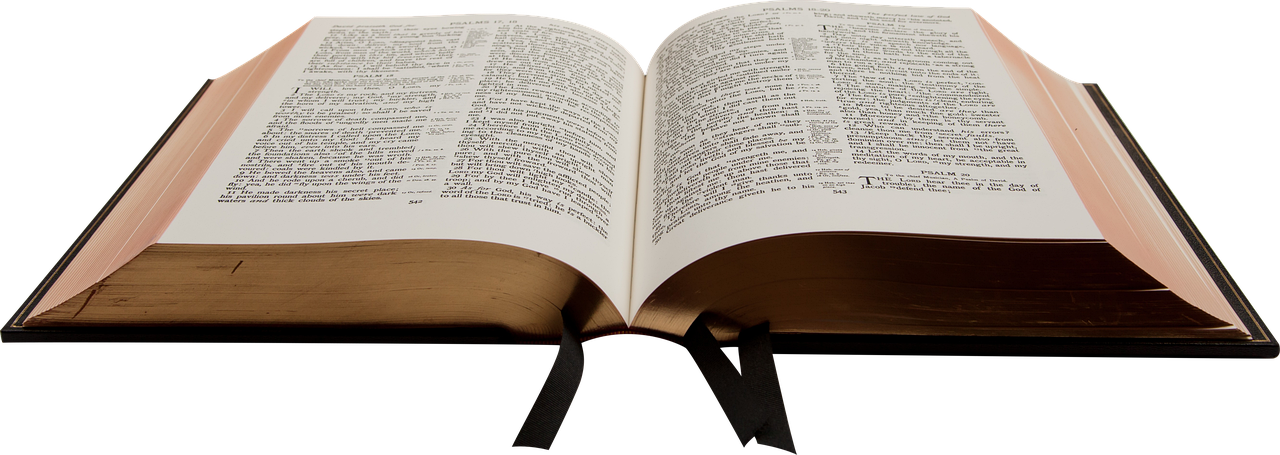 Once Saved, Always Saved
What does the Bible say?
Foundational Truths:
God loves all people and desires that all be saved.
John 3:16
1 John 2:1-2
2 Peter 3:9
We have a choice!
Old Testament: Deuteronomy 30:19-20; Joshua 24:14-15
New Testament: Matthew 23:37; Acts 7:51; 1 John 1:12-13; John 3:18
We Still Have A Choice!
Salvation is conditional.
John 8:31-32
1 Corinthians 15:1-2
Colossians 1:22-23
1 John 1:7
We are saved by faith but, that faith can be forsaken!
Galatians 3:6-9
1 Timothy 1:18-19; 4:1; 5:8
We can lose our salvation!
Galatians 5:1-4
Hebrews 10:26-31
Practical Implications:
We must be diligent.
Hebrews 4:11
Revelation 2:10
We must help one another.
Galatians 6:1
James 5:19-20